TRIVIAMARYLAND WORLD SERIES
QUESTION # 1PEOPLE
WHAT SOCIETY WAS DIVIDED INTO THREE SOCIO-ECONOMIC CLASSES:  JARLS, KARLS, AND THRALLS?
ANSWER # 1
VIKINGS
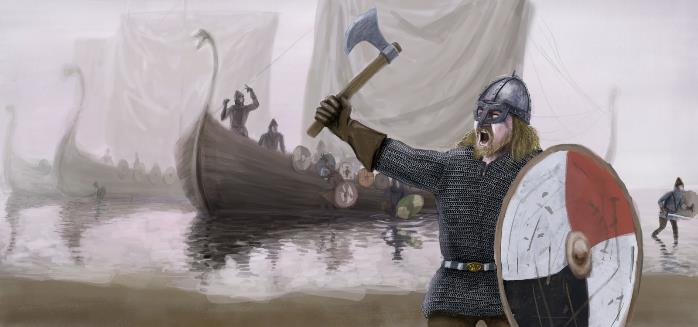 QUESTION # 2U.S. STATES2-PARTER
ALPHABETICALLY, WHAT WERE THE FIRST AND LAST STATES TO JOIN THE UNION IN THE 19TH CENTURY?
ANSWER # 2
ALABAMA
WYOMING
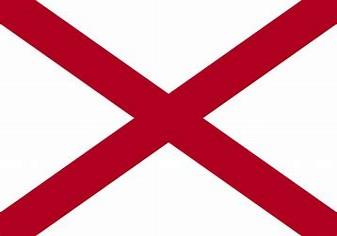 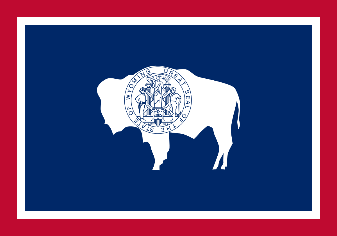 QUESTION # 3TOYS & GAMES
WHAT VIDEO GAME, WHICH SHARES ITS NAME WITH A TYPE OF SHIP, WAS FIRST AVAILABLE TO PLAY ON MICROSOFT WINDOWS IN 1990?
ANSWER # 3
MINESWEEPER
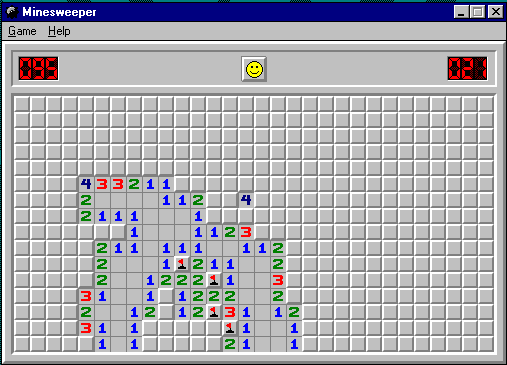 QUESTION # 4MOVIES5-PARTER
ACCORDING TO DOMESTIC BOX OFFICE, OF THE TEN HIGHEST-GROSSING MOVIES IN 2019, WHICH FIVE HAVE ONE-WORD TITLES?
ANSWER # 4
ALADDIN
US
SHAZAM!
DUMBO
GLASS
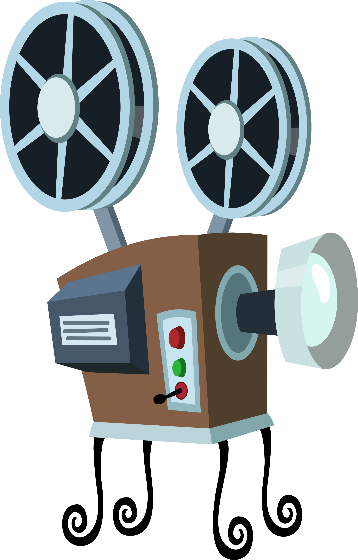 QUESTION # 5BOTANY
DIATOMS, WHICH PRODUCE 20% OF THE EARTH’S OXYGEN, ARE A TYPE OF WHAT PLANT GROUP?
ANSWER # 5
ALGAE
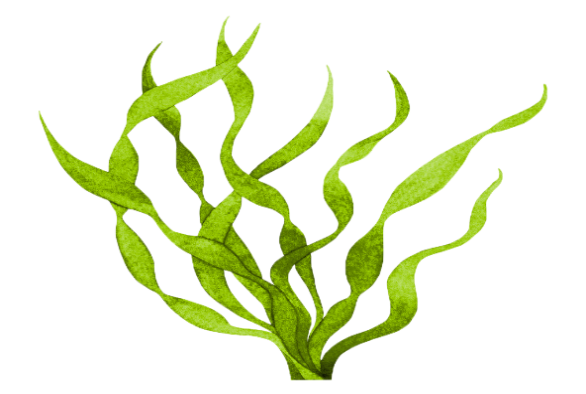 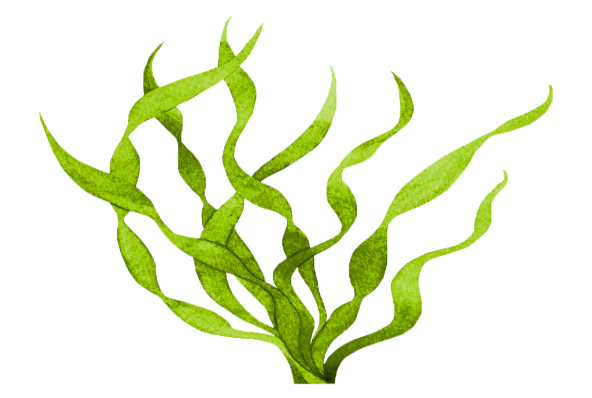 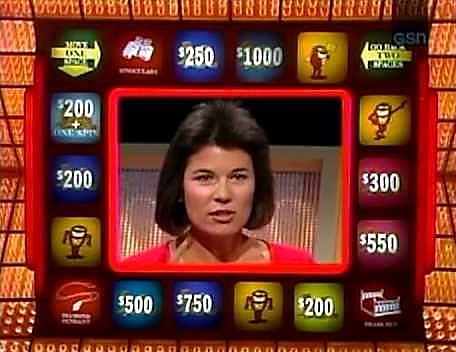 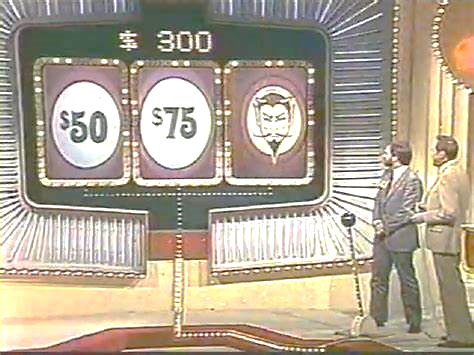 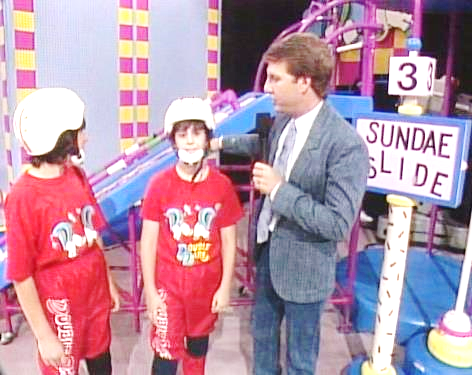 QUESTION # 6
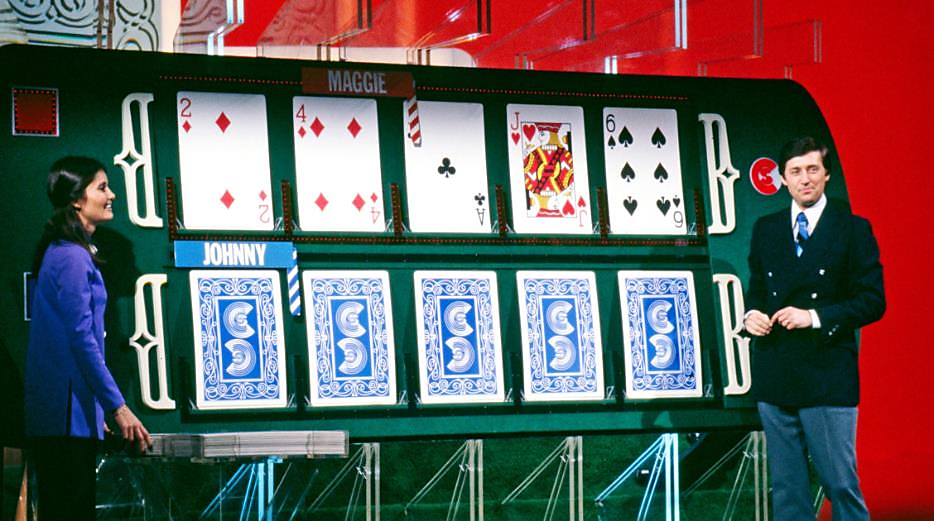 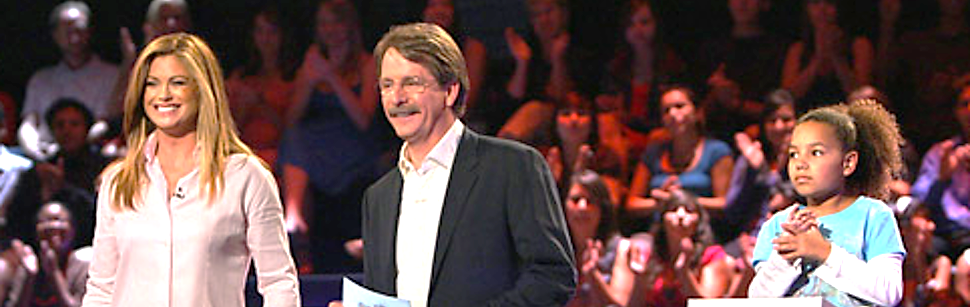 NAME THE CURRENT HOSTS OF THE FOLLOWING GAME SHOWS
ANSWER #6
JOEL McHALECARD SHARKS
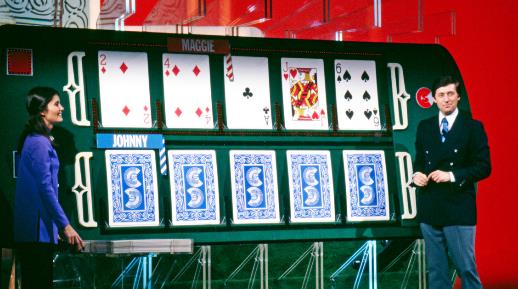 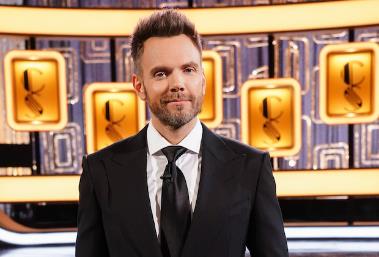 JOHN CENAARE YOU SMARTER THAN A 5TH GRADER?
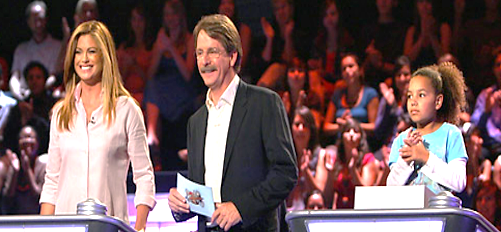 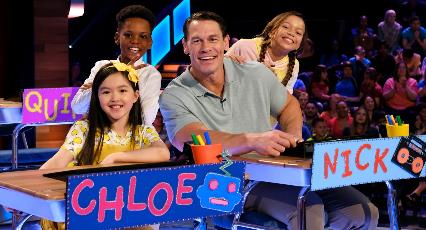 LIZA KOSHYDOUBLE DARE
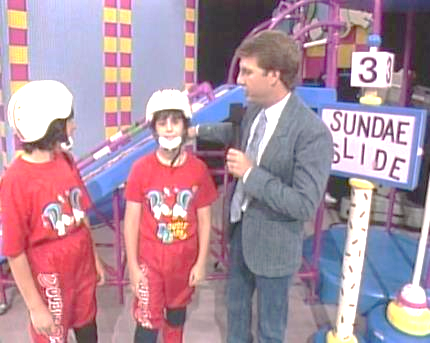 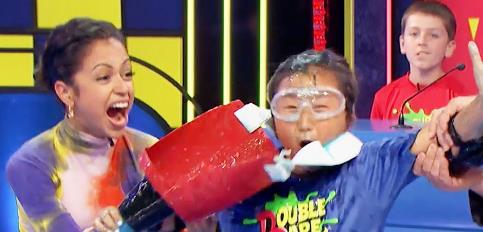 SNOOP DOGGTHE JOKER’S WILD
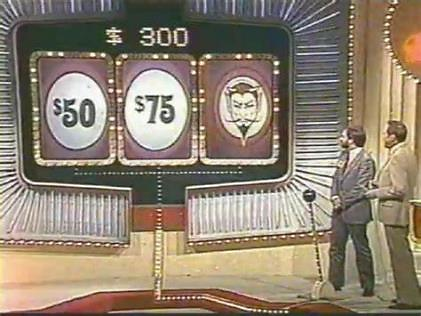 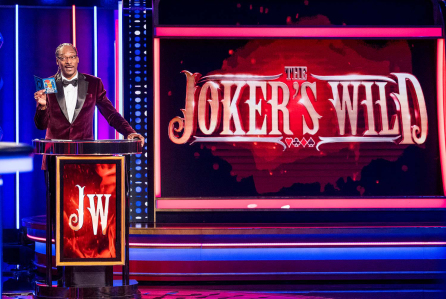 ELIZABETH BANKSPRESS YOUR LUCK
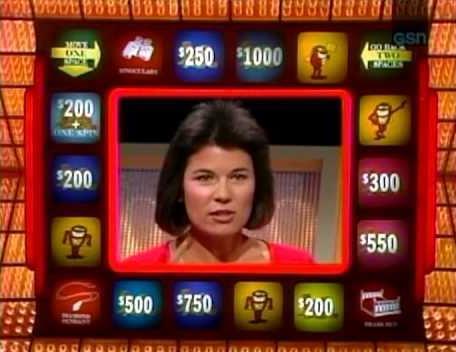 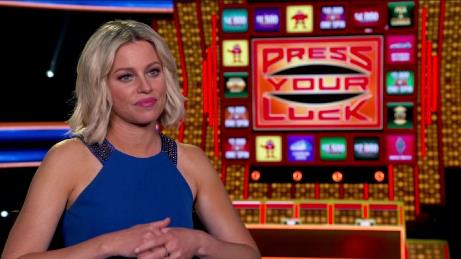 QUESTION # 7ANIMALS
KOMODO DRAGONS ARE THE LARGEST OF WHAT TYPE OF LIZARD, SO NAMED BECAUSE THEY CAN STAND ON TWO LEGS TO WATCH THEIR SURROUNDINGS?
ANSWER # 7
MONITOR
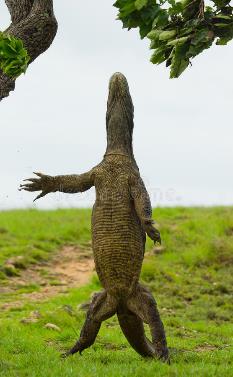 QUESTION # 8BASKETBALL4-PARTER
WHO WERE THE LAST FOUR #1 PICKS IN THE NBA DRAFT ELECTED TO THE BASKETBALL HALL OF FAME?
ANSWER # 8
DAVID ROBINSON
 SHAQUILLE O’NEAL
 ALLEN IVERSON
 YAO MING
QUESTION # 9THE MILITARY
WHAT WAS THE ONLY U.S. NAVY SUBMARINE NAMED FOR A LIVING FORMER PRESIDENT?
ANSWER # 9
USSJIMMYCARTER
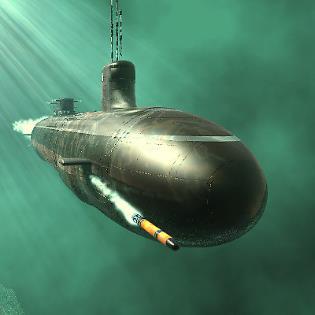 QUESTION # 10MUSIC
4-PARTER
NAME THE SONG AND THE THREE SINGERS PERFORMING IT
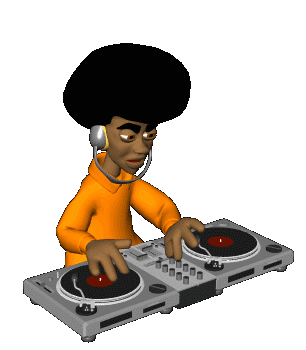 ANSWER # 10
SONG
“BLACKBIRD”
SINGERS
♪ DAVE GROHL
♪ CARLY SIMON
♪ NEIL DIAMOND
HALFTIME
TRIVIAMARYLAND.COM
FACEBOOK.COM/TRIVIAMARYLAND
QUESTION # 11???
ANNA O, WOLF MAN, DORA, AND LITTLE HANS ARE THE ALIASES OF PEOPLE KNOWN FOR THEIR ASSOCIATION WITH WHOM?
ANSWER # 11
SIGMUND FREUD
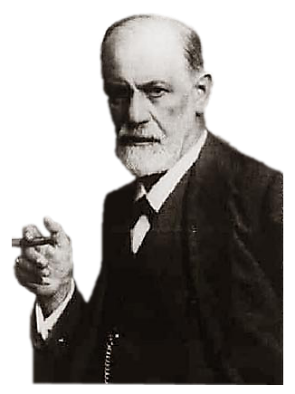 QUESTION # 12WORLD HISTORY3-PARTER
WHAT THREE BALTIC COUNTRIES WERE ANNEXED BY THE SOVIET UNION IN 1940?
ANSWER # 12
LITHUANIA
ESTONIA
LATVIA
QUESTION # 13LITERATURE
IN THE TEXT OF A 20TH CENTURY NOVEL, WHAT TITLE PHRASE PRECEDES THE WORDS “WHICH HAD SWEPT THROUGH GEORGIA”?
ANSWER # 13
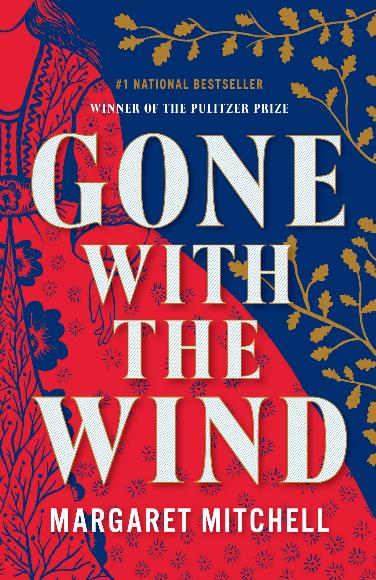 QUESTION # 14TELEVISION2-PARTER
WHAT TWO WORDS FROM THE NATO PHONETIC ALPHABET ARE ALSO THE NAMES OF NBC-OWNED CABLE NETWORKS?
ANSWER # 14
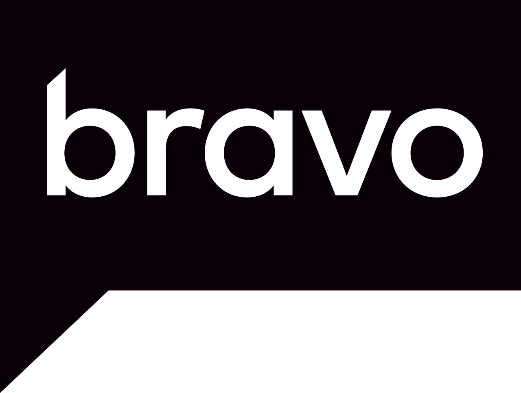 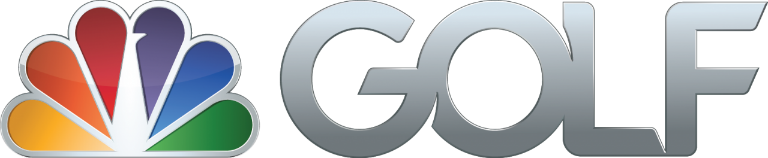 QUESTION # 15BUSINESS
IN JULY 2002, WHAT COMPANY FILED FOR CHAPTER 11 BANKRUPTCY PROTECTION IN THE LARGEST FILING IN U.S. HISTORY AT THE TIME?
ANSWER # 15
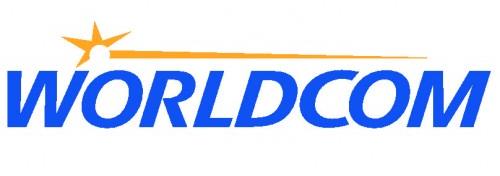 QUESTION # 16
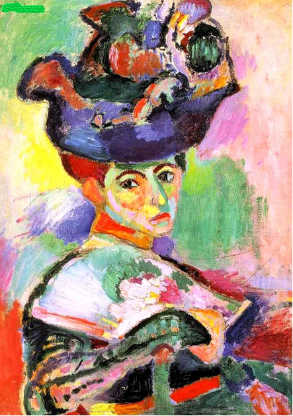 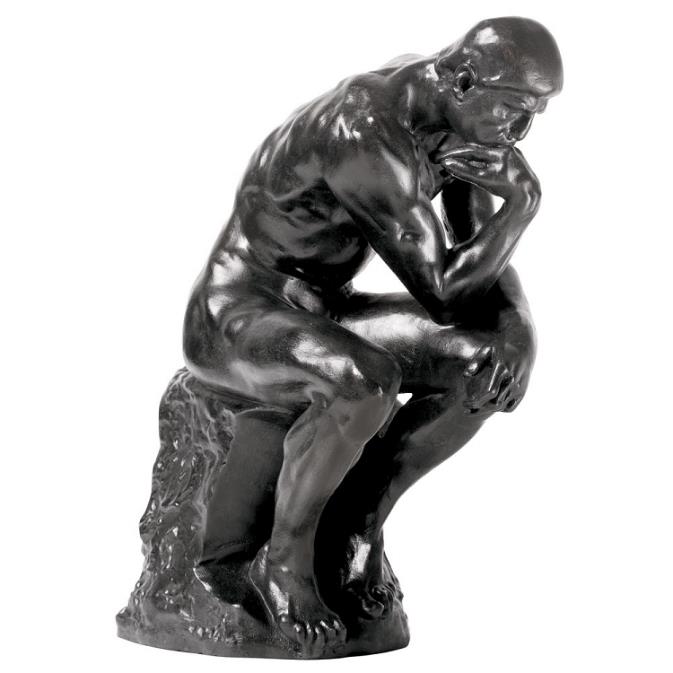 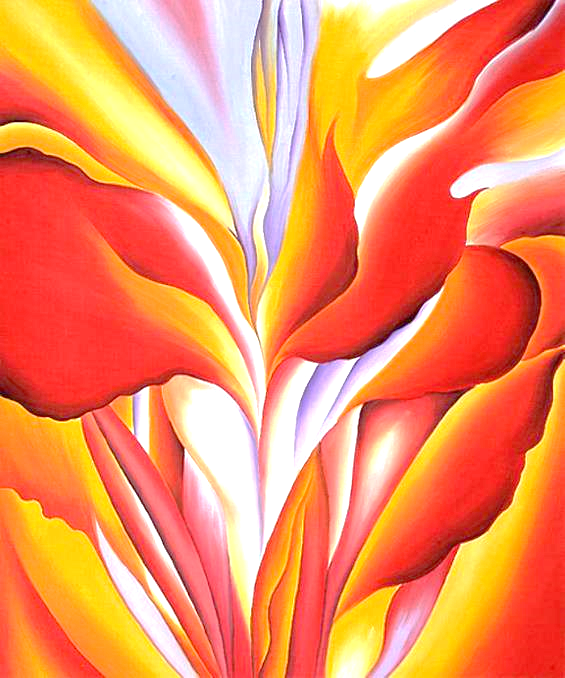 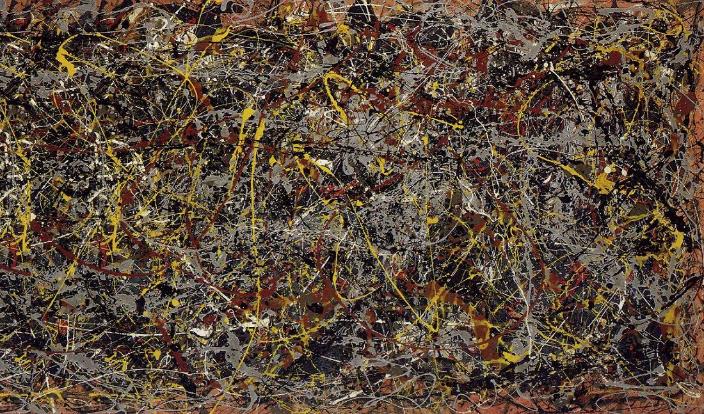 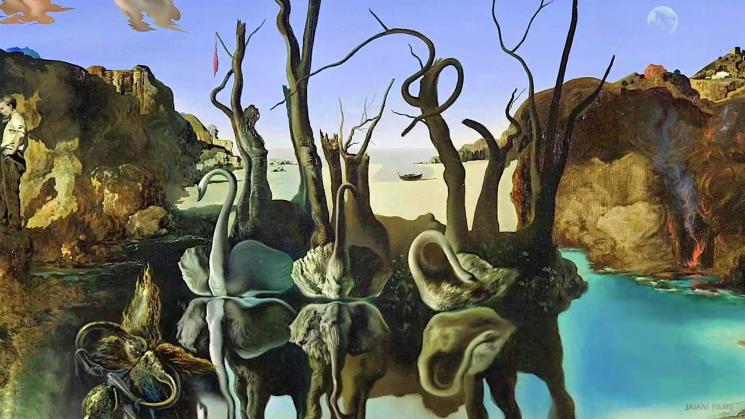 NAME THE ARTISTS
ANSWER #16
AUGUSTE RODINTHE THINKER
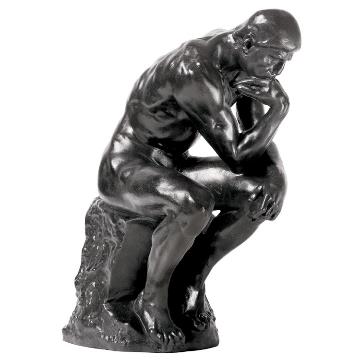 GEORGIA O’KEEFFERED CANNA
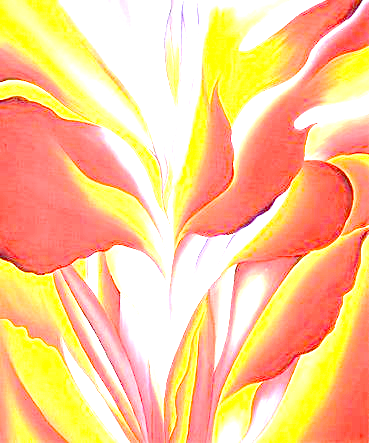 JACKSON POLLOCKNUMBER 5
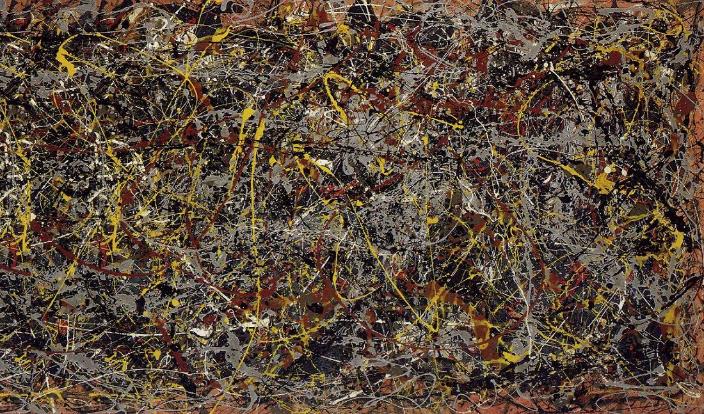 HENRI MATISSEWOMAN WITH A HAT
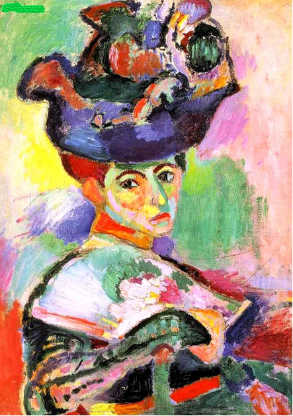 SALVADOR DALÍSWANS REFLECTING ELEPHANTS
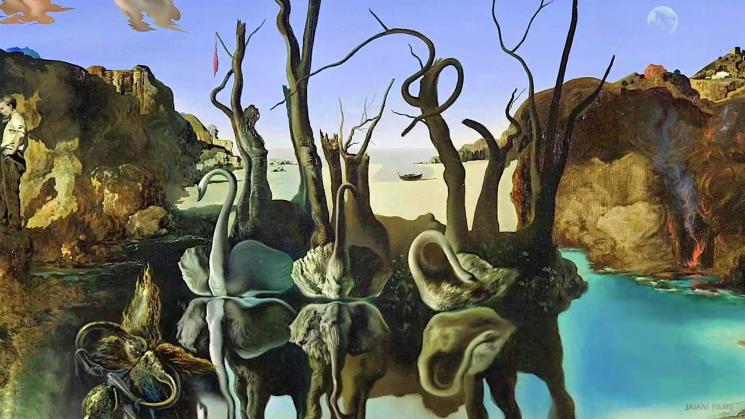 QUESTION # 17MATHEMATICS
WHAT PUNCTUATION MARK IS USED TO REPRESENT A FACTORIAL OPERATION?
ANSWER # 17
EXCLAMATION MARK
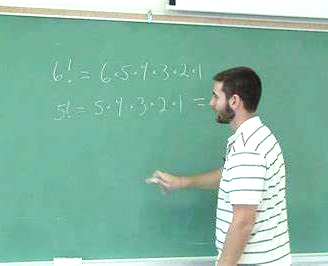 QUESTION # 18MUSIC3-PARTER
WHAT THREE SONGS WITH THE WORD “AWAY” IN THE TITLE REACHED #1 ON THE BILLBOARD CHART IN THE 1980s?
ANSWER # 18
‘EVERY TIME YOU GO AWAY’ - PAUL YOUNG
‘TAKE MY BREATH AWAY’ - BERLIN
‘LOOK AWAY’ - CHICAGO
QUESTION # 19CRIME
MEHMET ALI AGCA, WHO SHOT WHAT MAN IN 1981, WAS RELEASED FROM PRISON IN 2006 BUT SENT BACK A WEEK LATER?
ANSWER # 19
POPE JOHN PAUL II
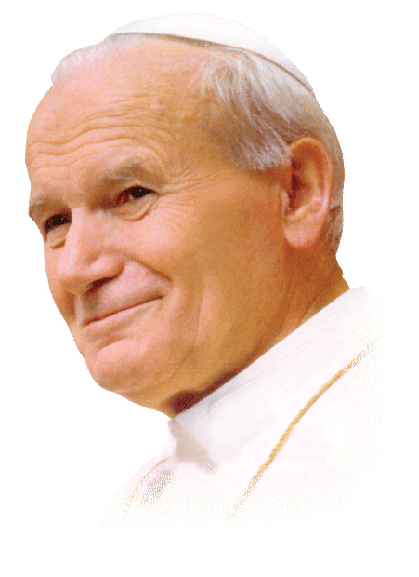 QUESTION # 20BET UP TO 15 POINTSAWARDS
INCLUDING AN HONORARY AWARD FOR ONE PARENT, WHO IS THE ONLY OSCAR WINNER WHOSE PARENTS BOTH WON OSCARS?
ANSWER # 20
LIZA MINNELLI
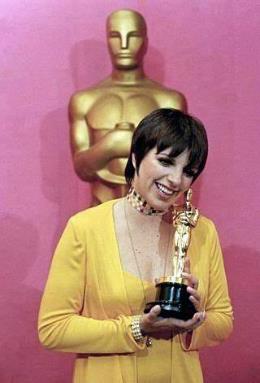 TRIVIAMARYLAND
TRIVIAMARYLAND.COM
FACEBOOK.COM/TRIVIAMARYLAND
TIEBREAKER
HOW MANY ACTORS WERE CAST TO PLAY MUNCHKINS IN THE WIZARD OF OZ?
TIEBREAKER ANSWER
124